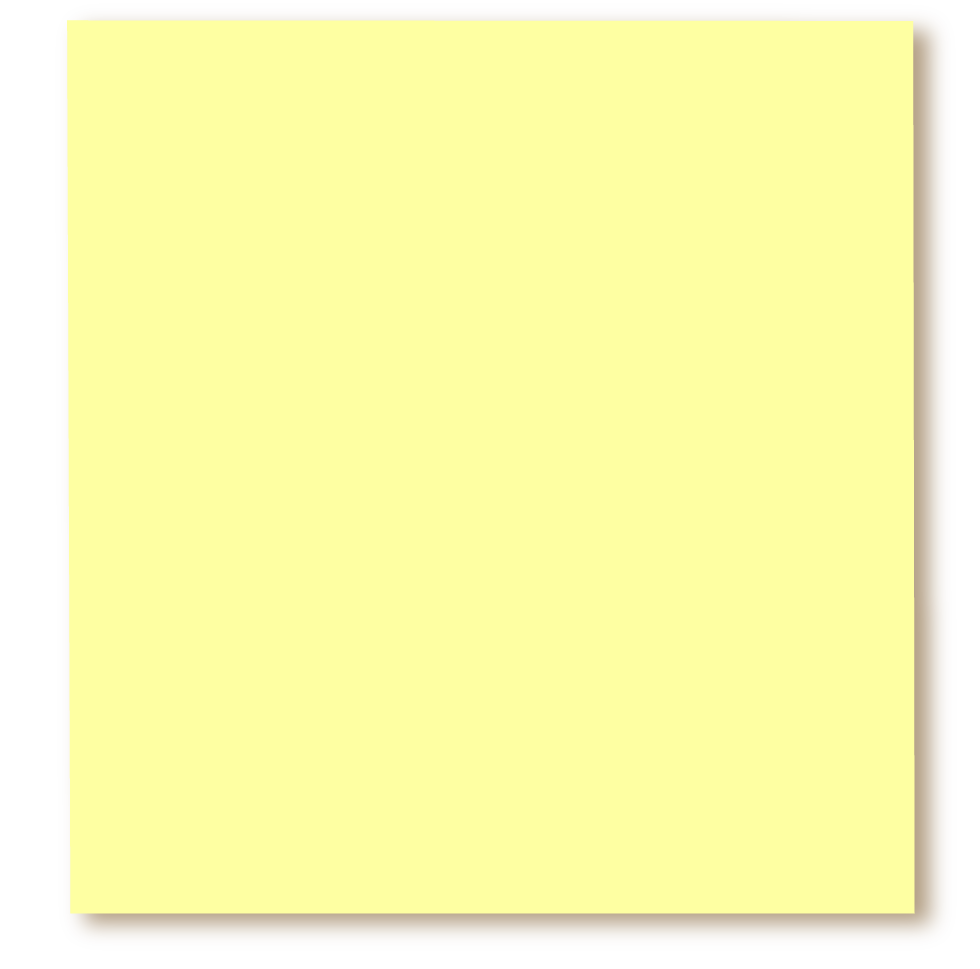 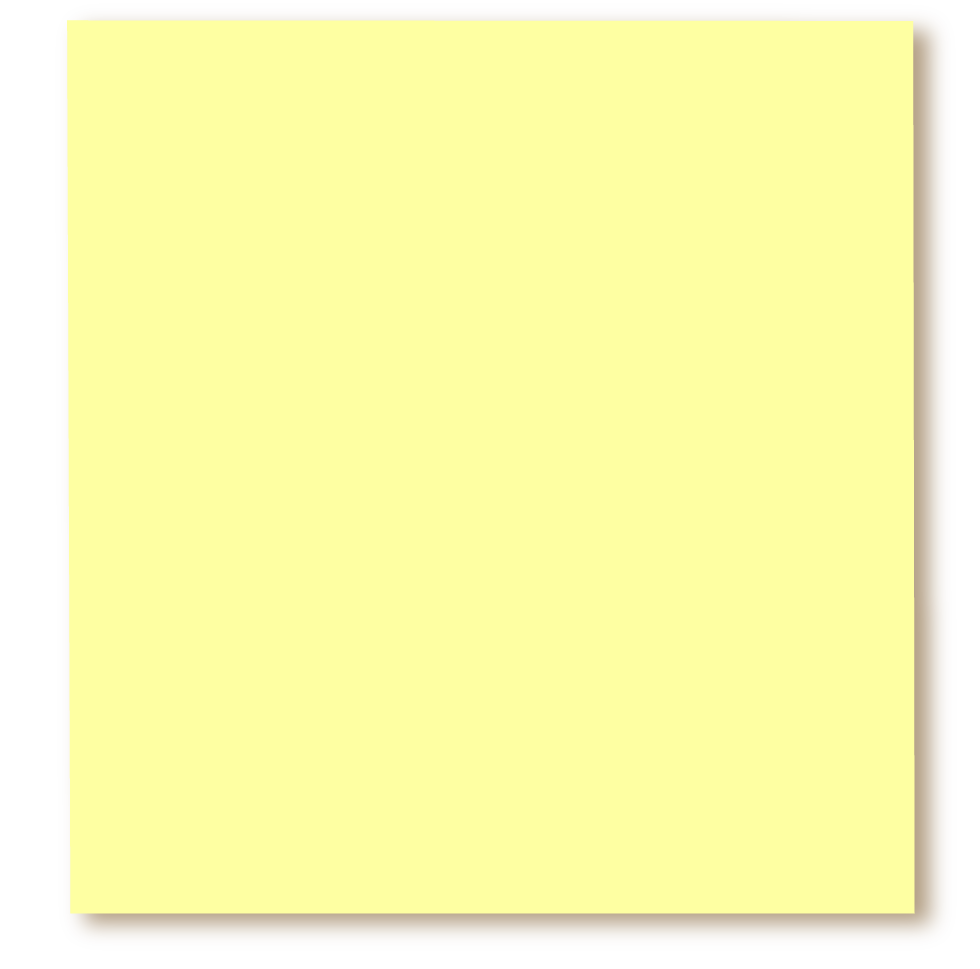 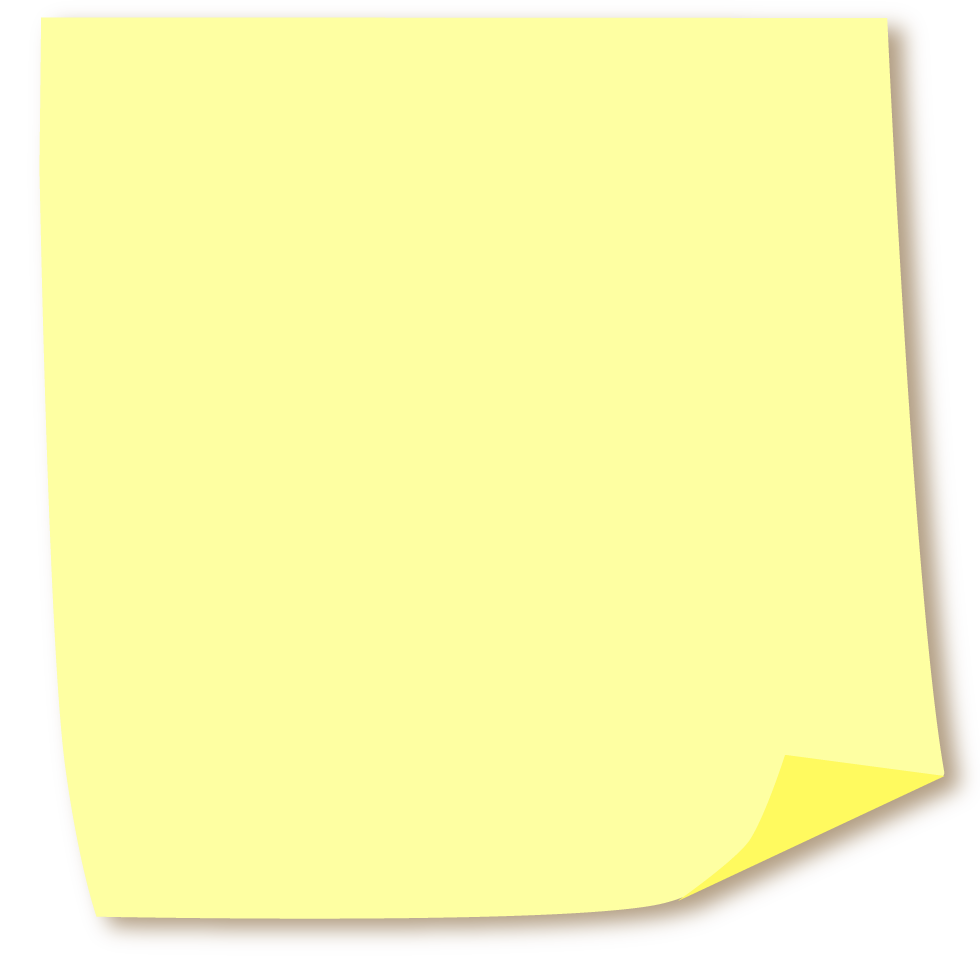 Milyenek a ma közép-iskolásai?
MG
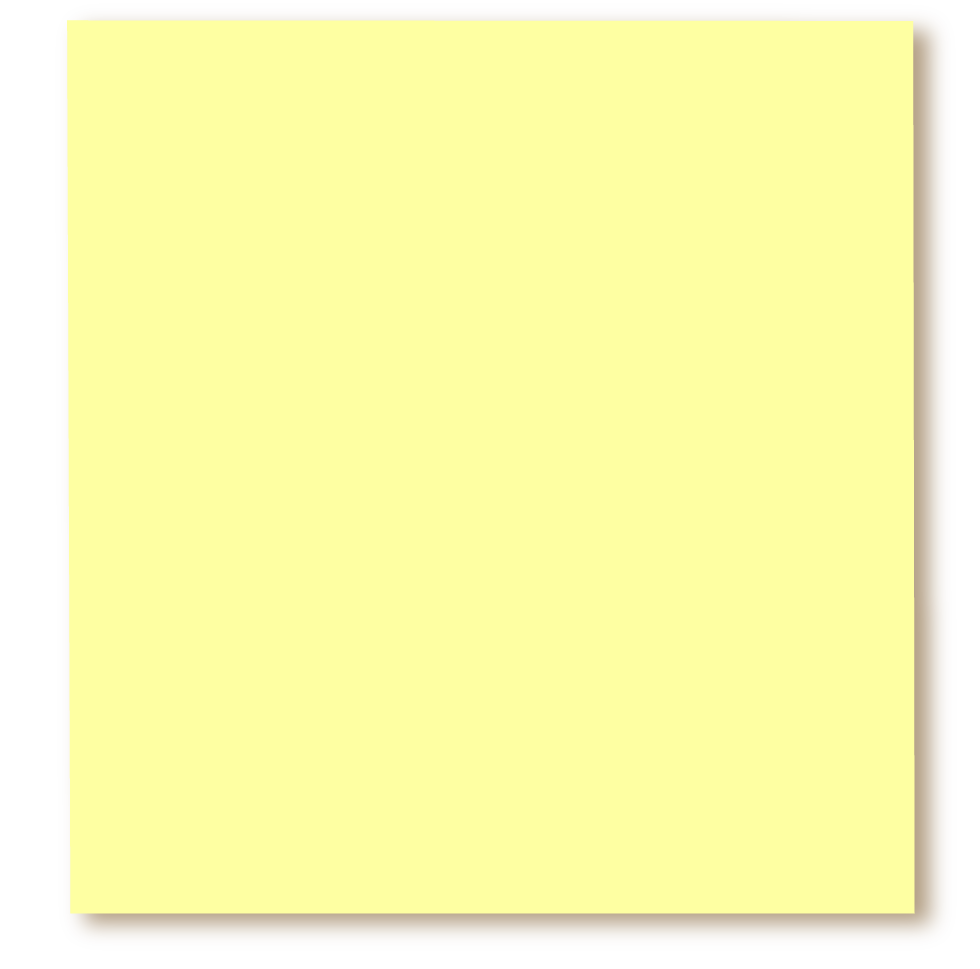 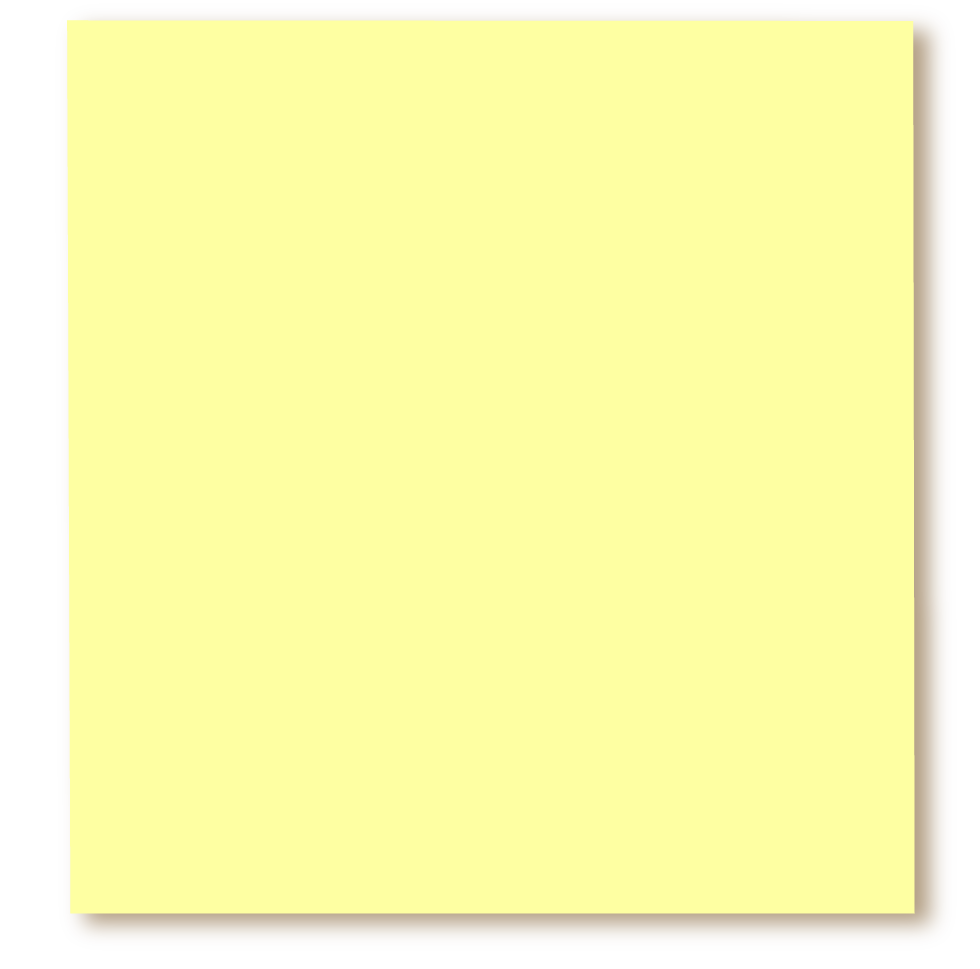 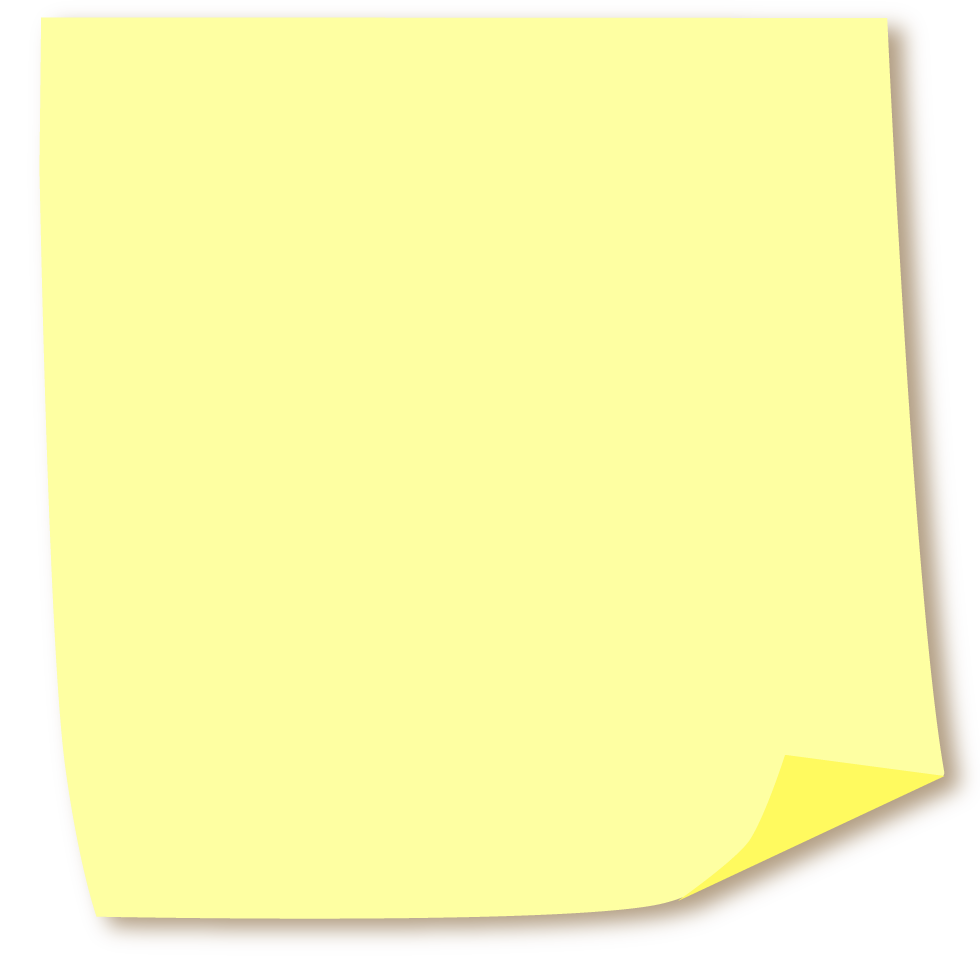 „Nem táplálok többé semmiféle reményt országunk jövőjét illetően, ha holnap a mai fiatalság kerül hatalomra, mert ez a fiatalság kibírhatatlan, nem ismer mértéket, egyszerűen rettenetes.”
Hésziodosz (Kr.e. VII. sz. első fele)
MG
Forrás: http://www.szepi.hu/irodalom/pedagogia/tped_044.html
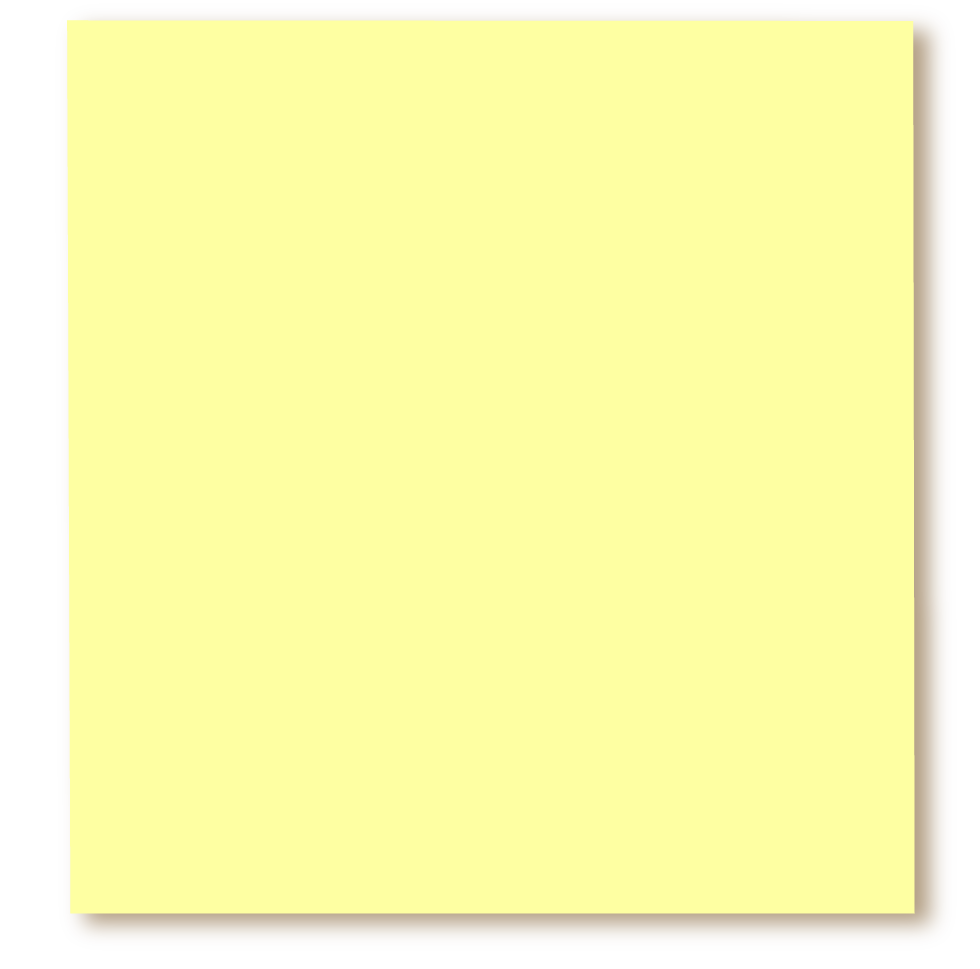 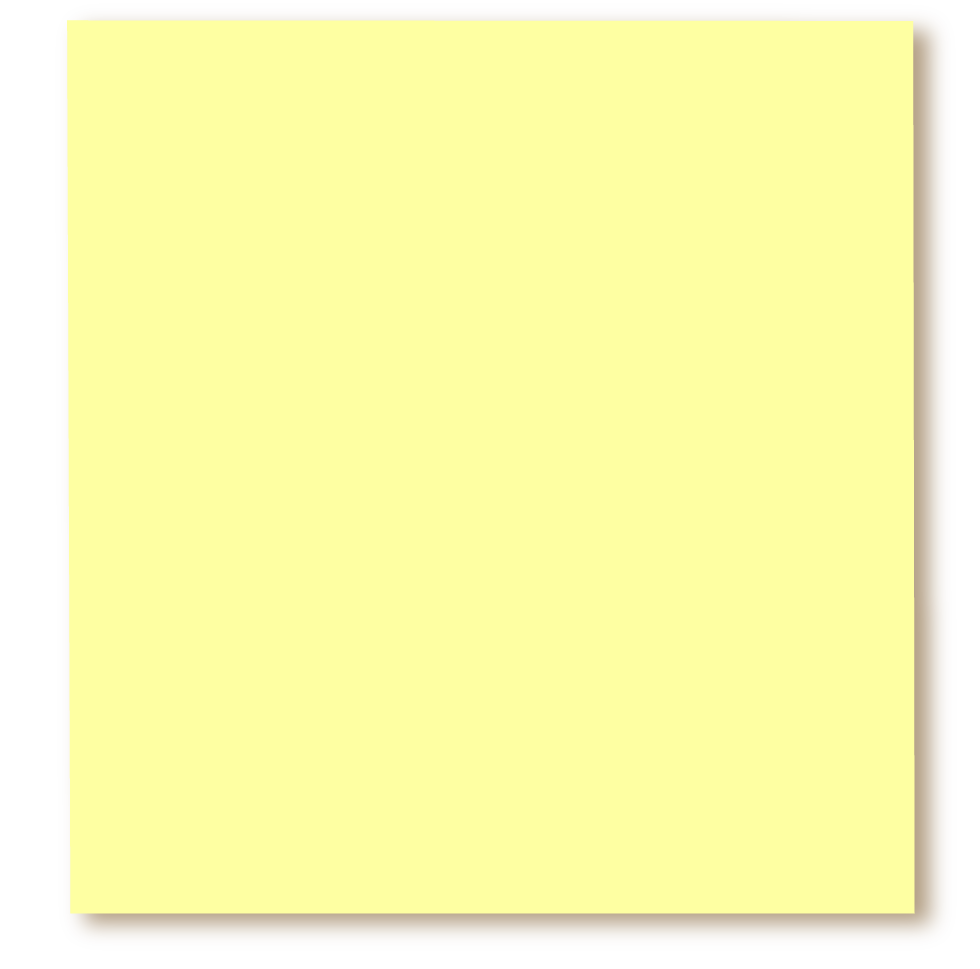 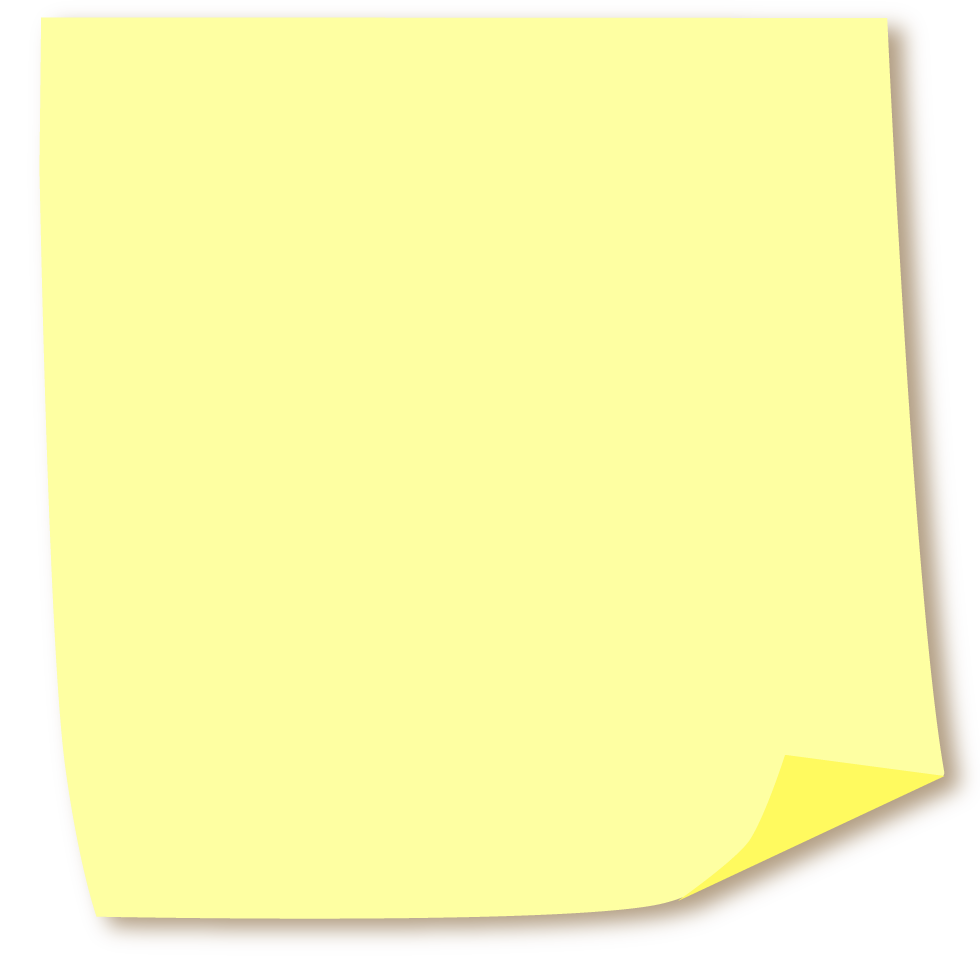 „Our students have changed radically. Today’s students are no longer the people our educational system was designed to teach.”

Hallgatóink gyökeresen megváltoz-tak. Az oktatási rendszerünket nem ilyen emberek tanítására tervezték.
Marc Prensky: 
 Digital Natives, Digital Immigrants (2001)
MG
Forrás: http://www.szepi.hu/irodalom/pedagogia/tped_044.html
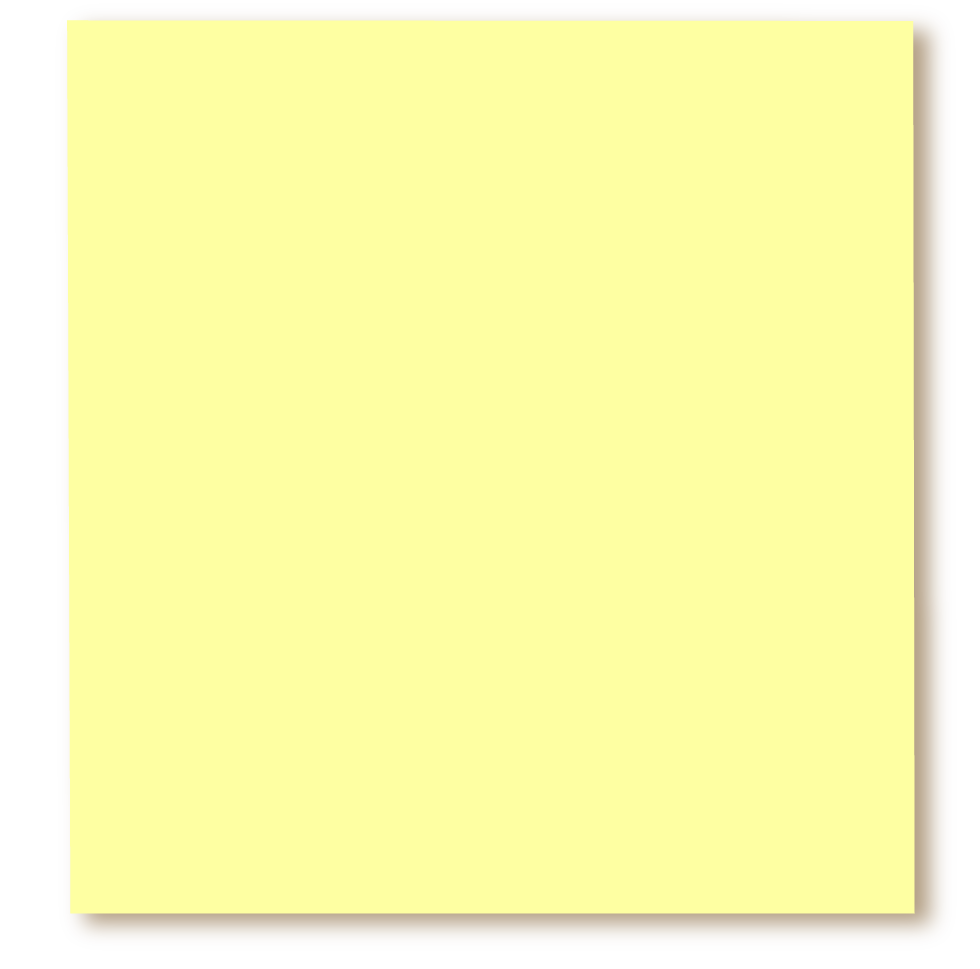 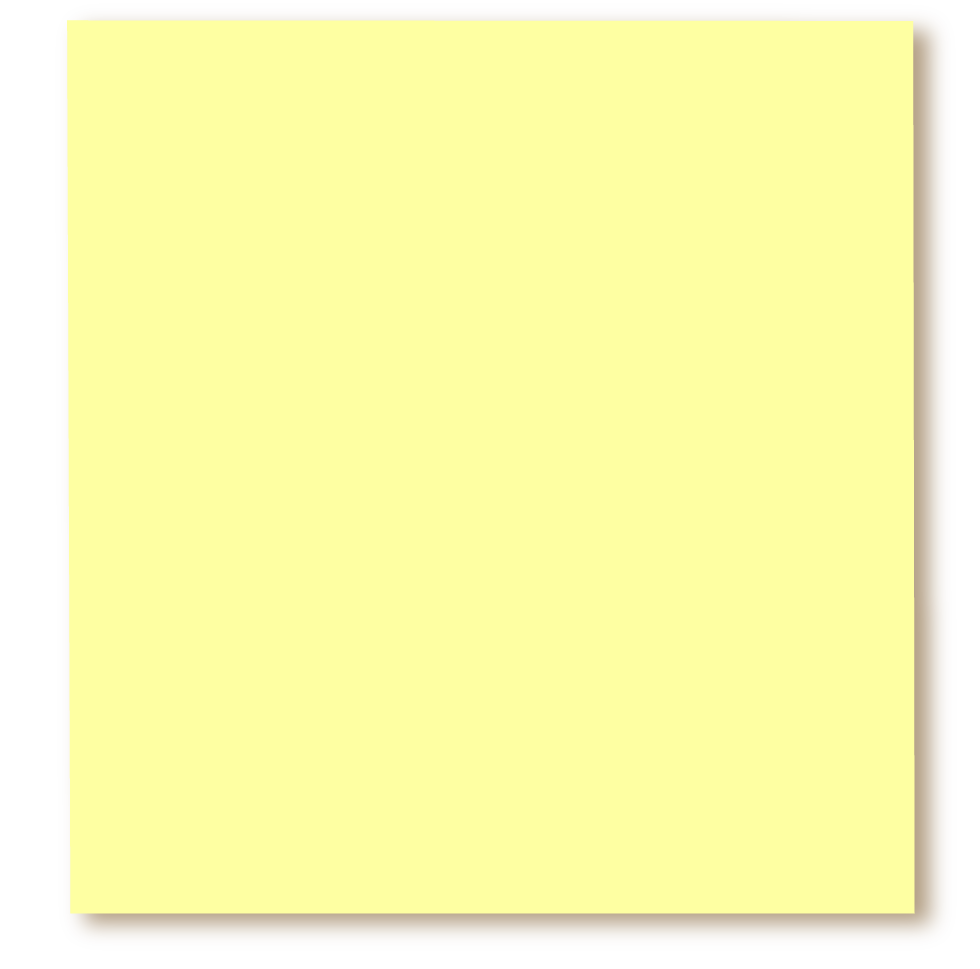 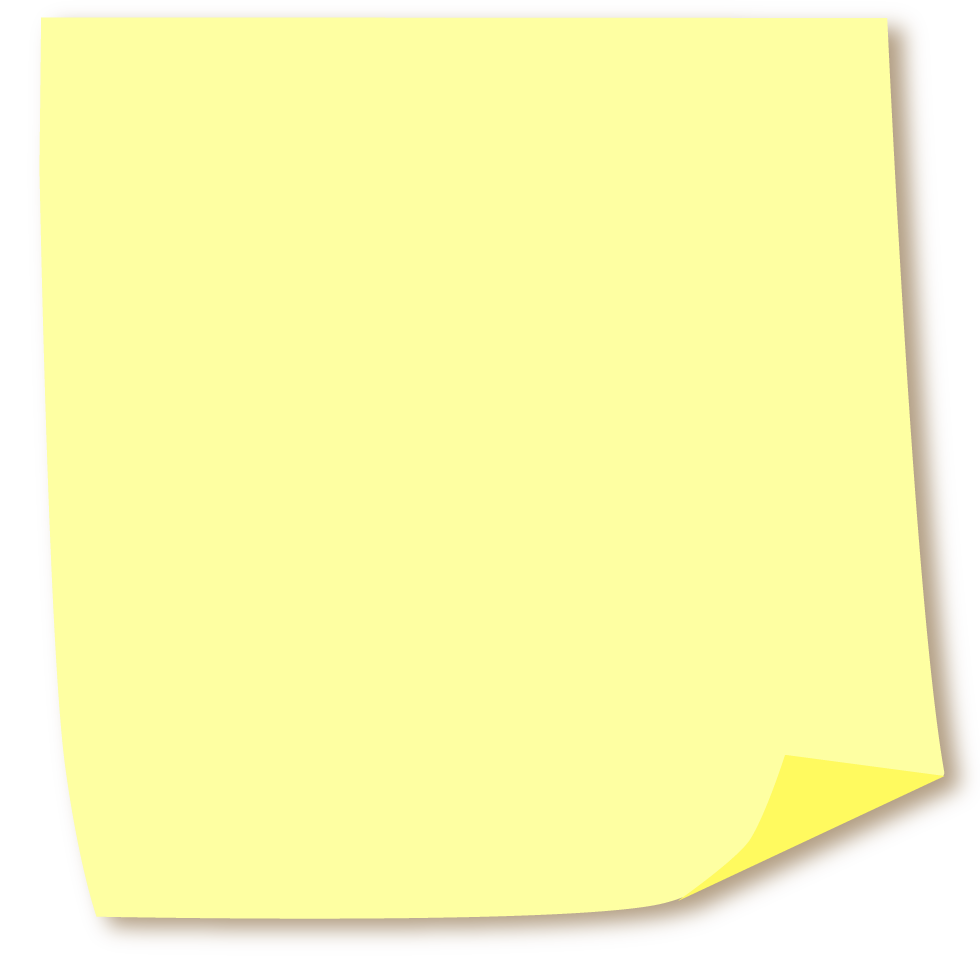 Mitől mások?

genetika

környezet
MG
Magánszféra
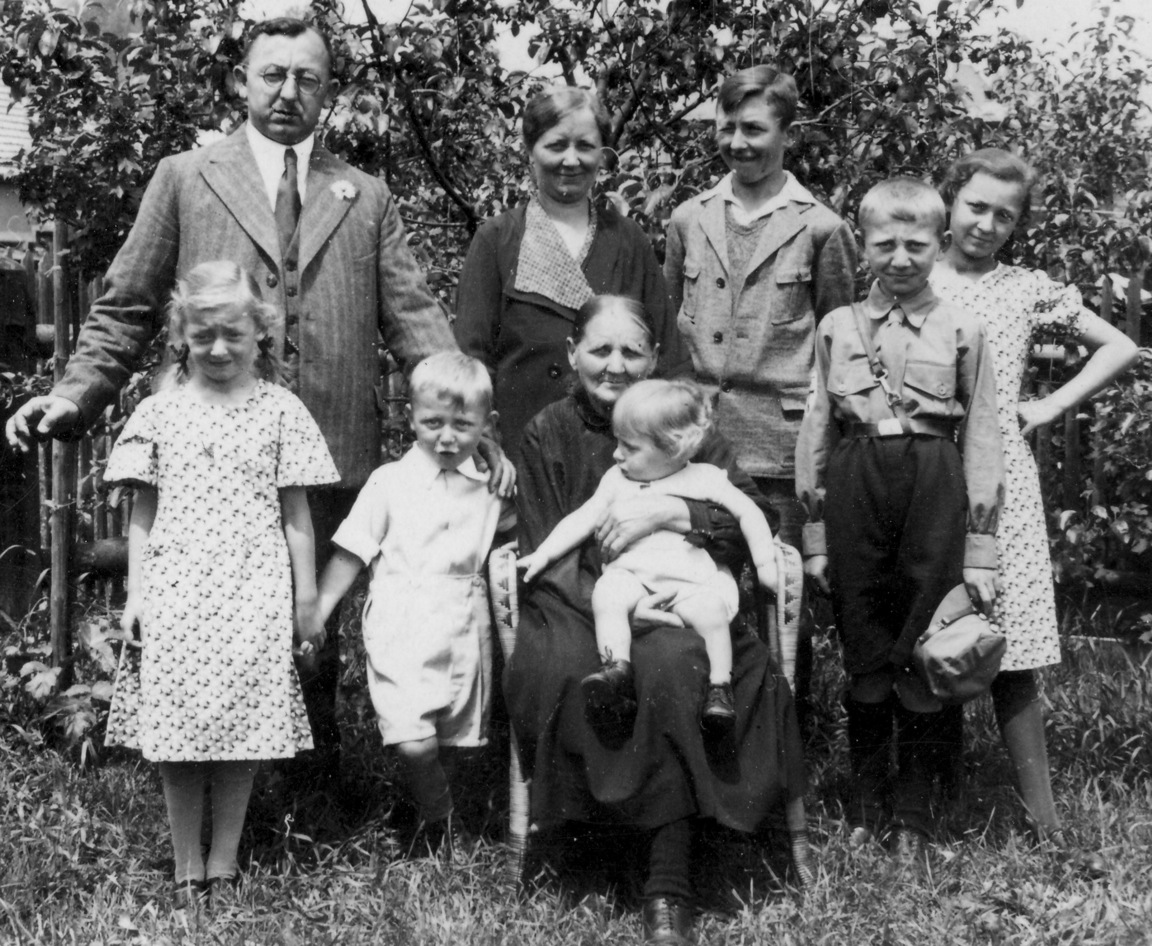 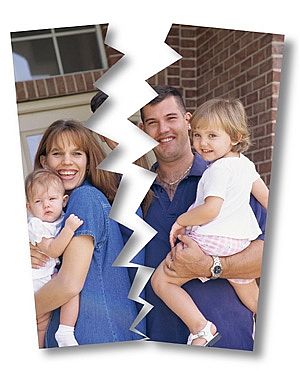 Magánszféra
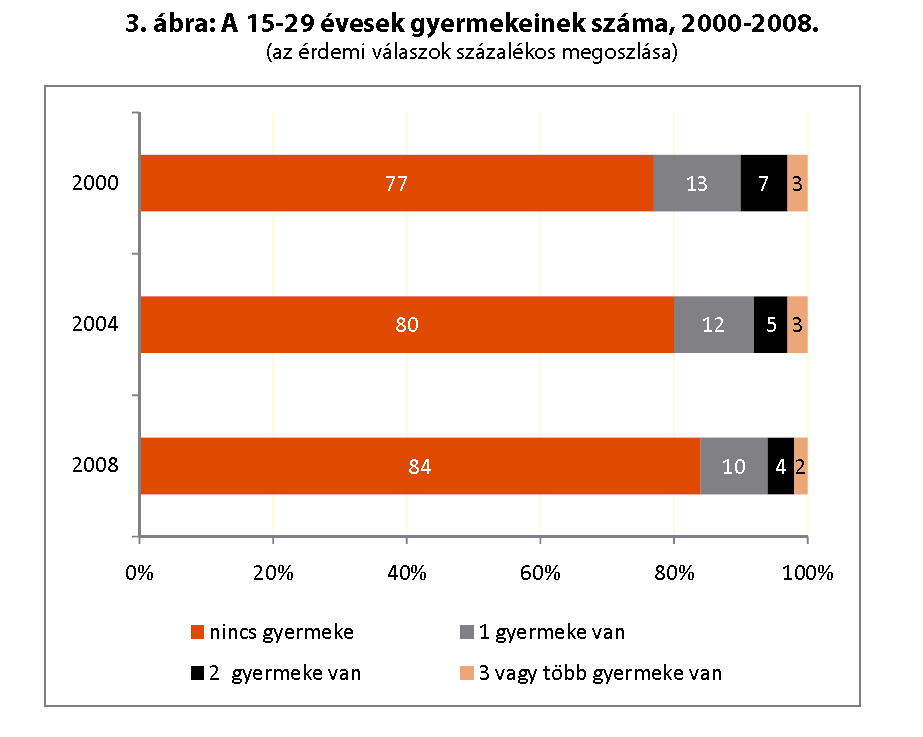 Forrás: Ifjúság 2008 gyorsjelentés
Tanulási környezet – otthon
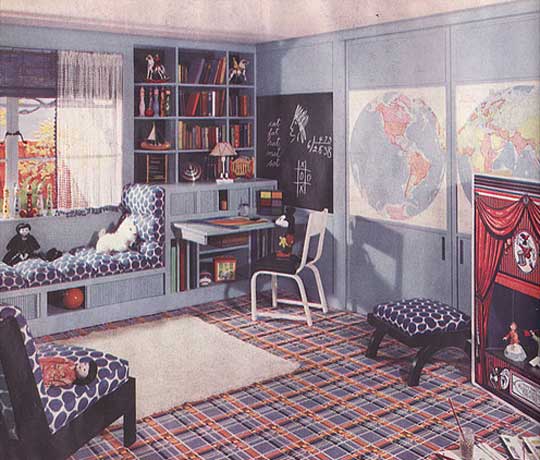 2010
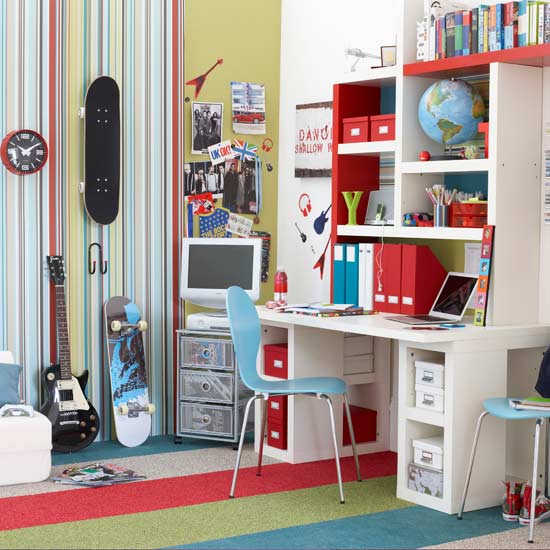 1935
tanulási környezet – ISKOLA
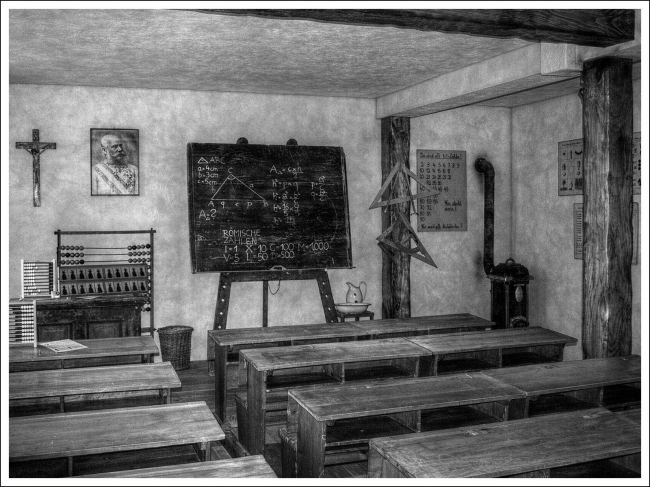 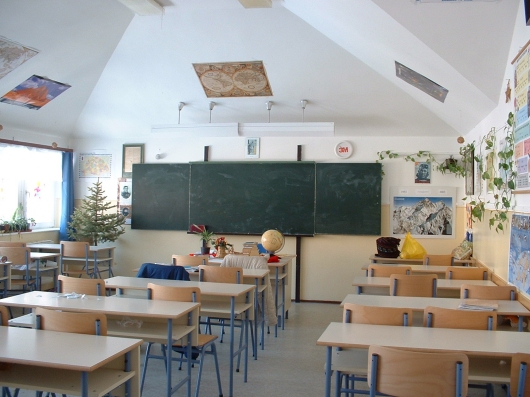 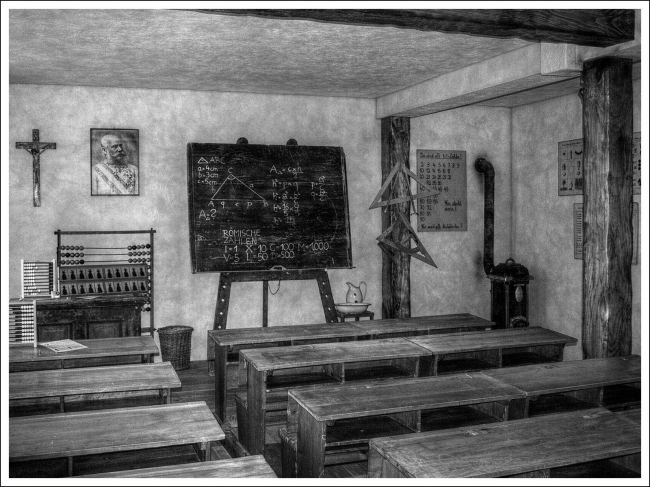 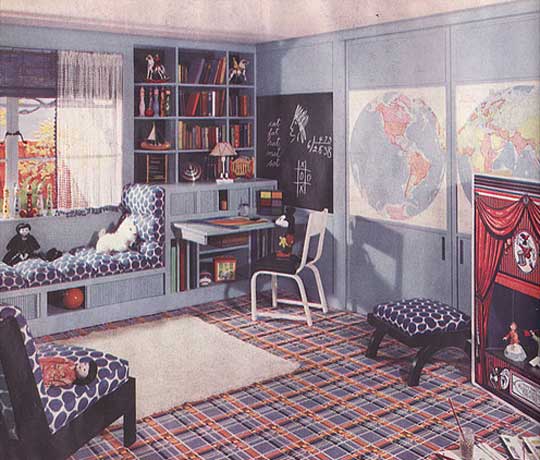 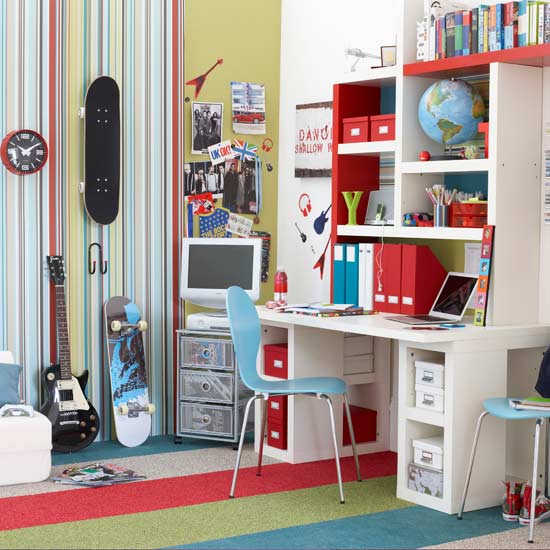 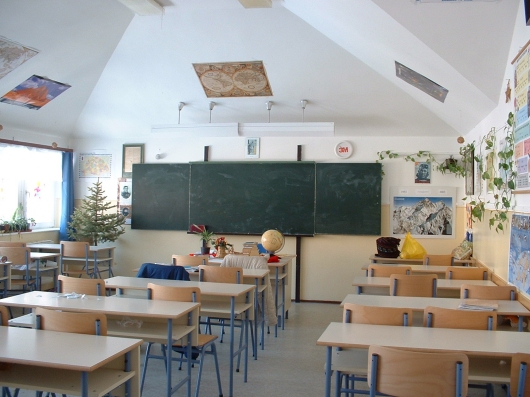 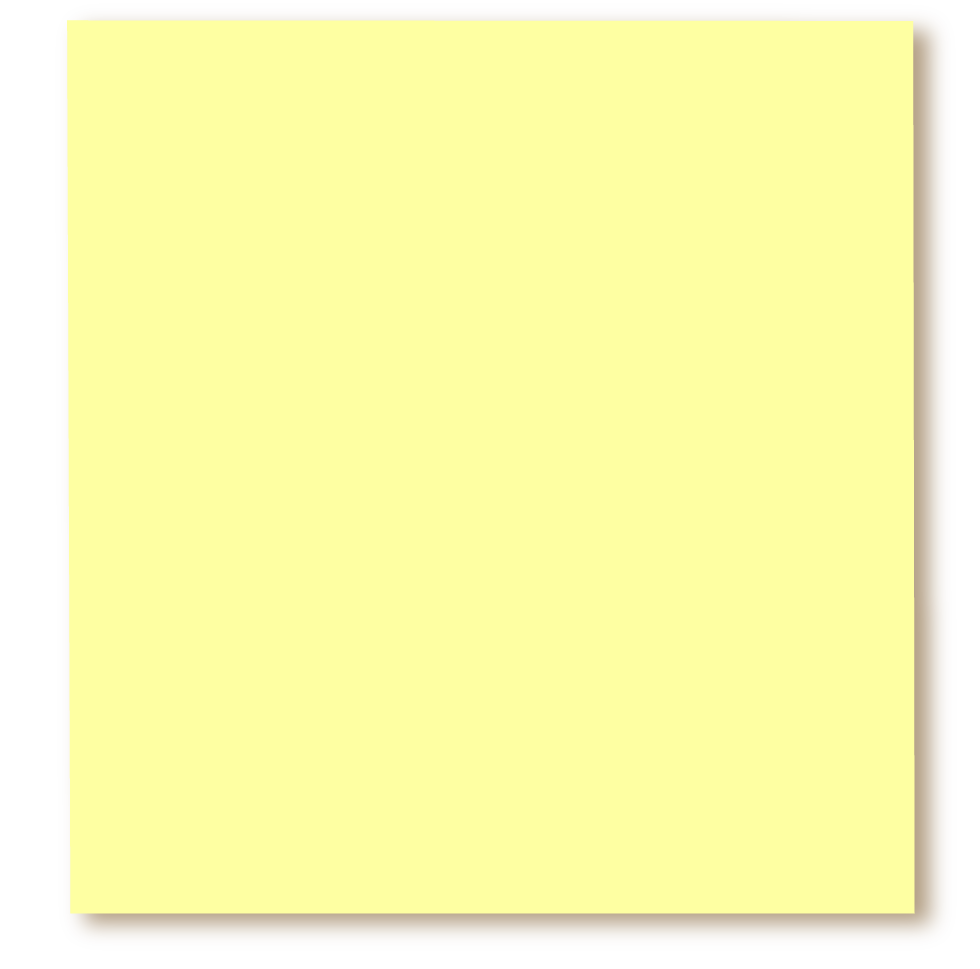 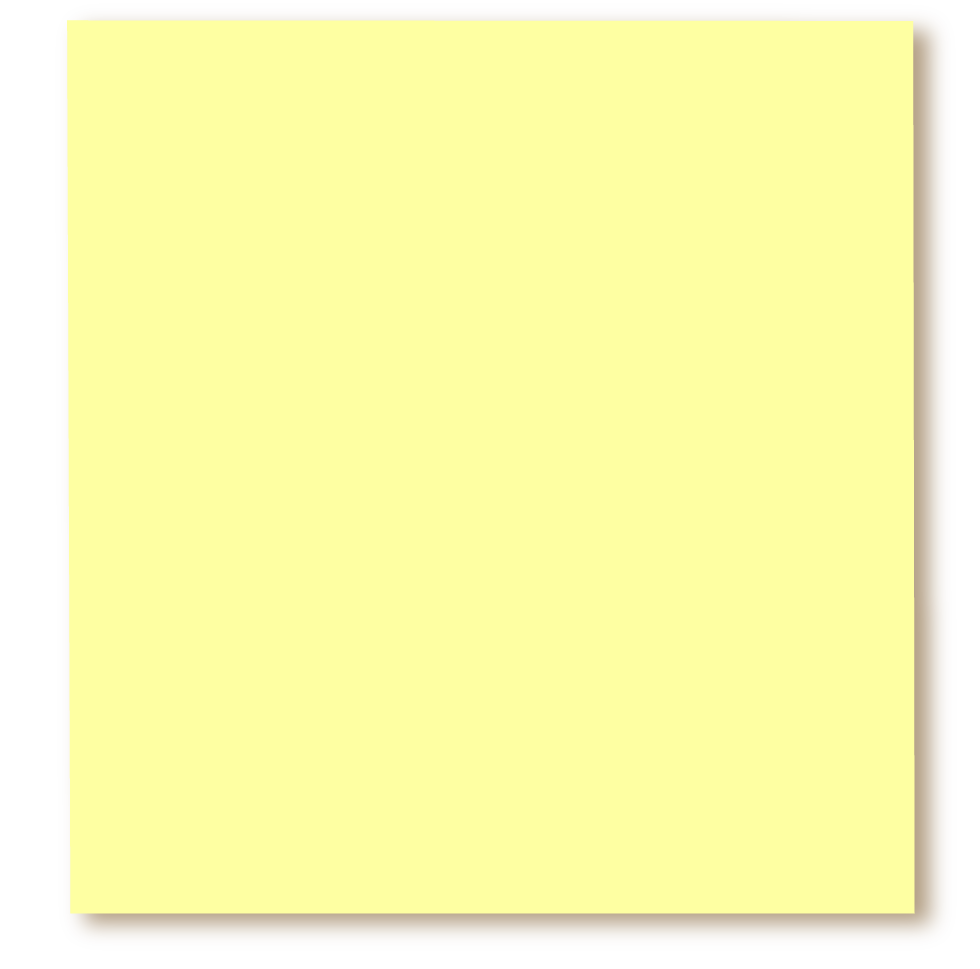 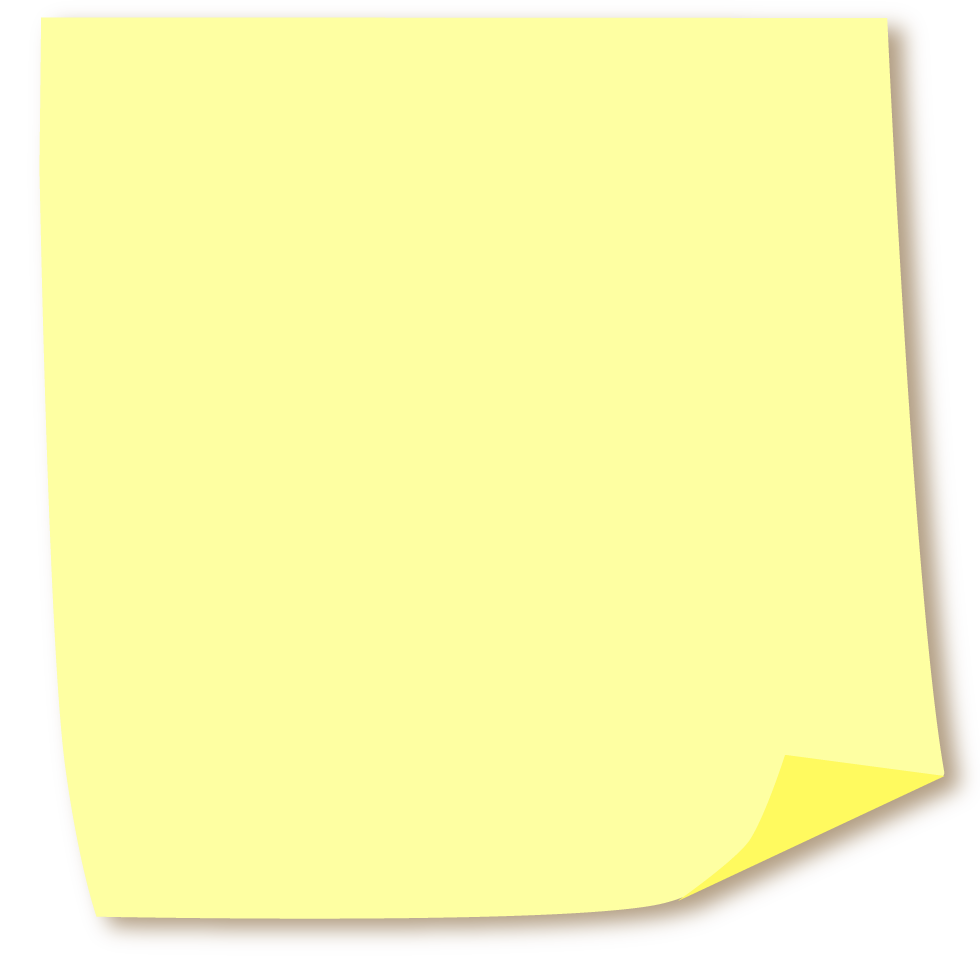 Új irány?
„Mindeddig a középfokú oktatás alapfeladata bizonyos mennyiségű tudásanyagnak összegyűjtése volt a tudomány különböző területein abból a célból, hogy az emberek országuknak teljes értékű polgáraivá válhassanak. 
Ahhoz azonban, hogy a tanulóban alkotóképességeket fejlesszünk ki, individuálisan kell velük foglalkoznunk, ami jelentős mértékben megnehezíti az oktatást.”
MG
Forrás: http://www.kfki.hu/fszemle/archivum/fsz1971/kapica71_1_6.html
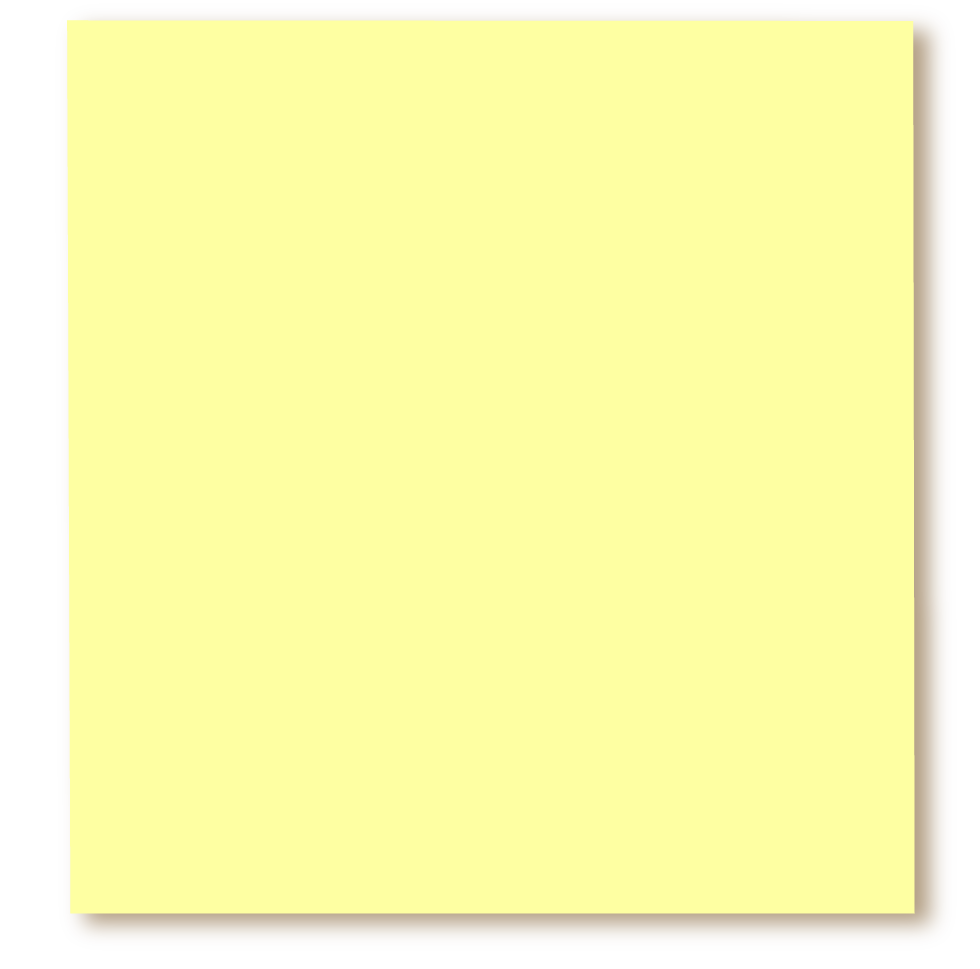 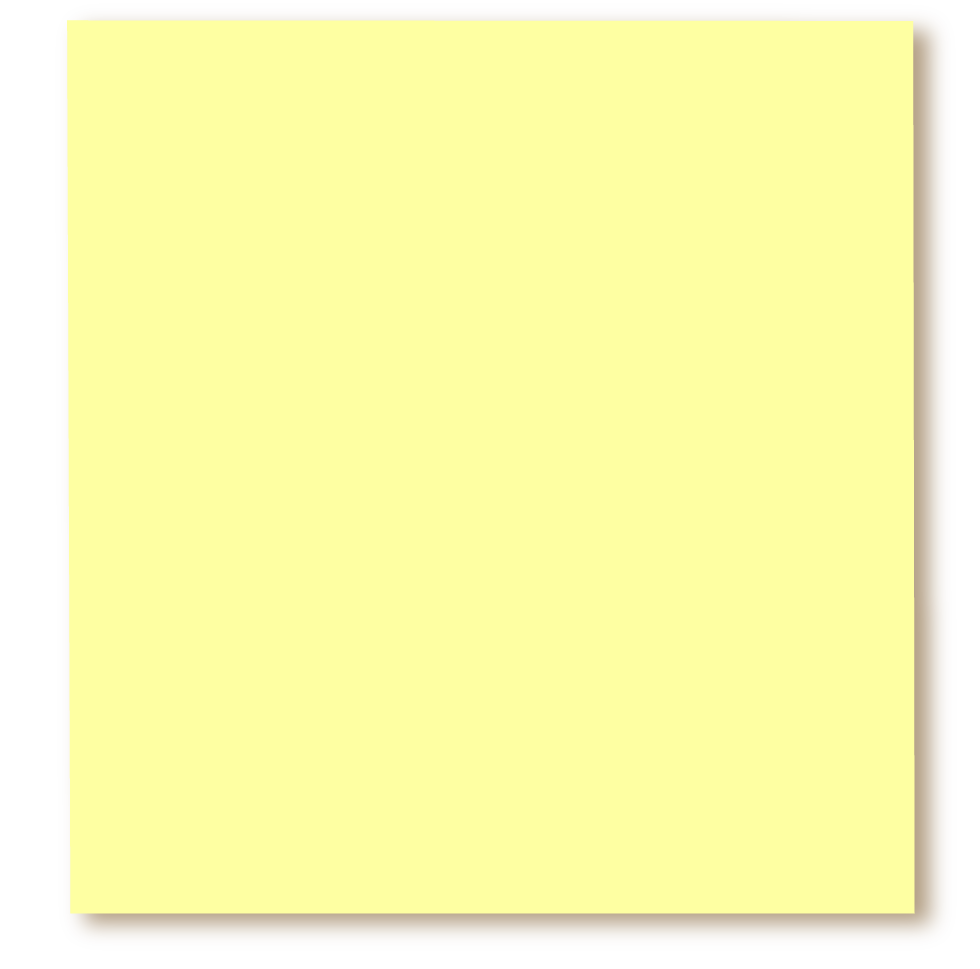 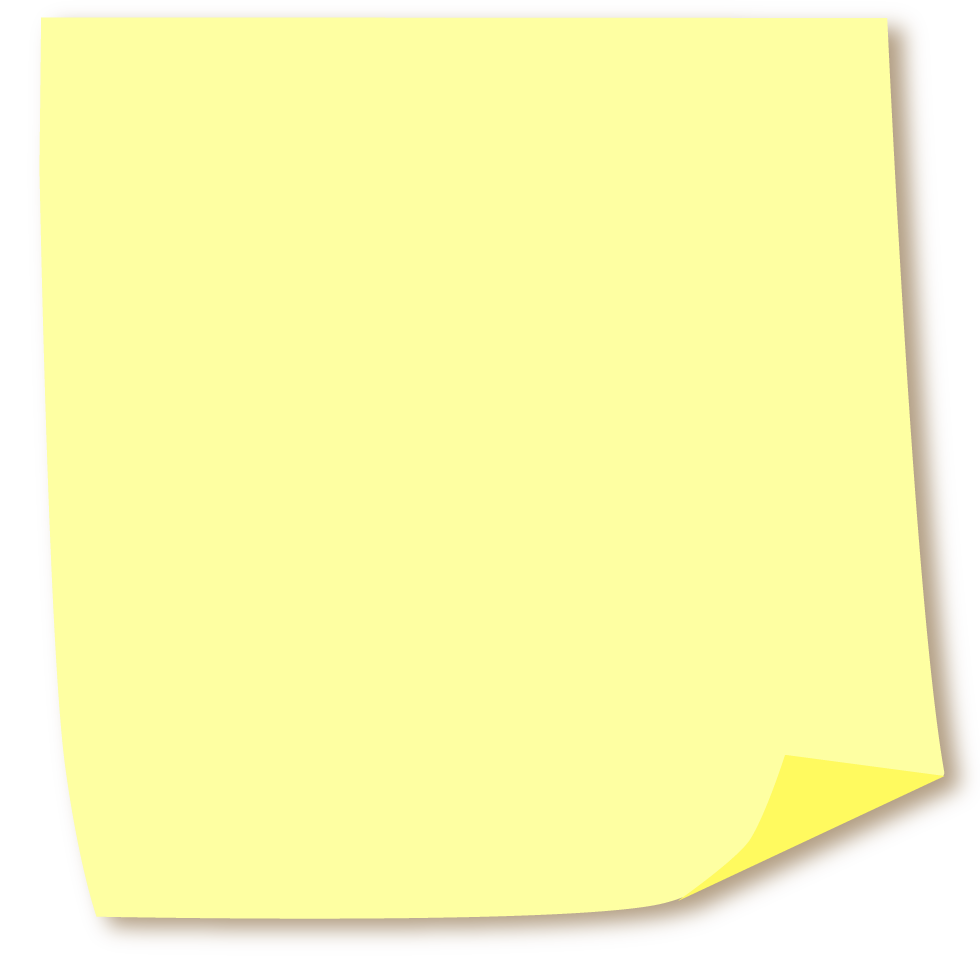 „Az iskolának természetesen figyelembe kell vennie a fiatalság képességében megmutatkozó különbséget, és el kell kerülnie azt, hogy erőszakot kövessen el a tanulók természetes képességein.”
Fizikai szemle 1971/1. Pjotr Kapica
MG
Forrás: http://www.kfki.hu/fszemle/archivum/fsz1971/kapica71_1_6.html
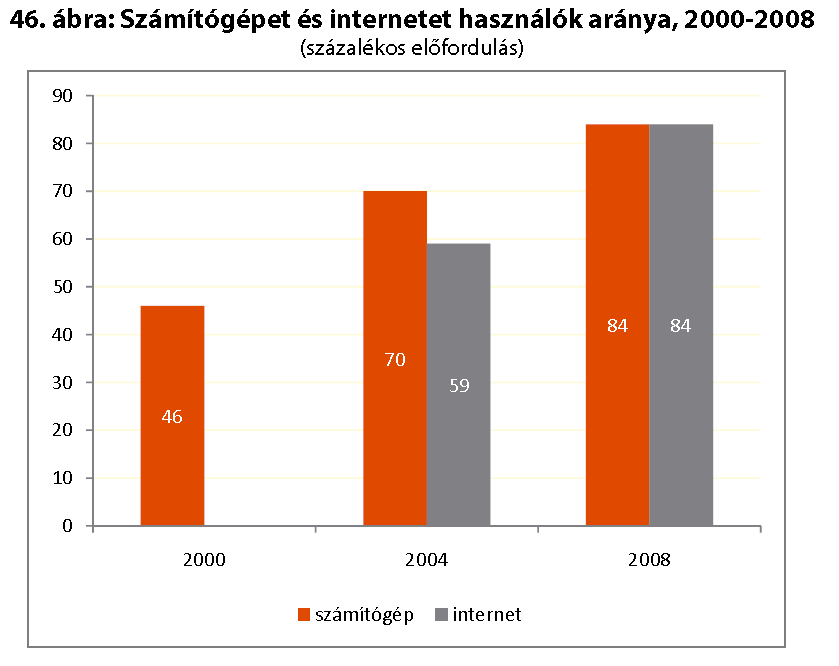 Forrás: Ifjúság 2008 gyorsjelentés
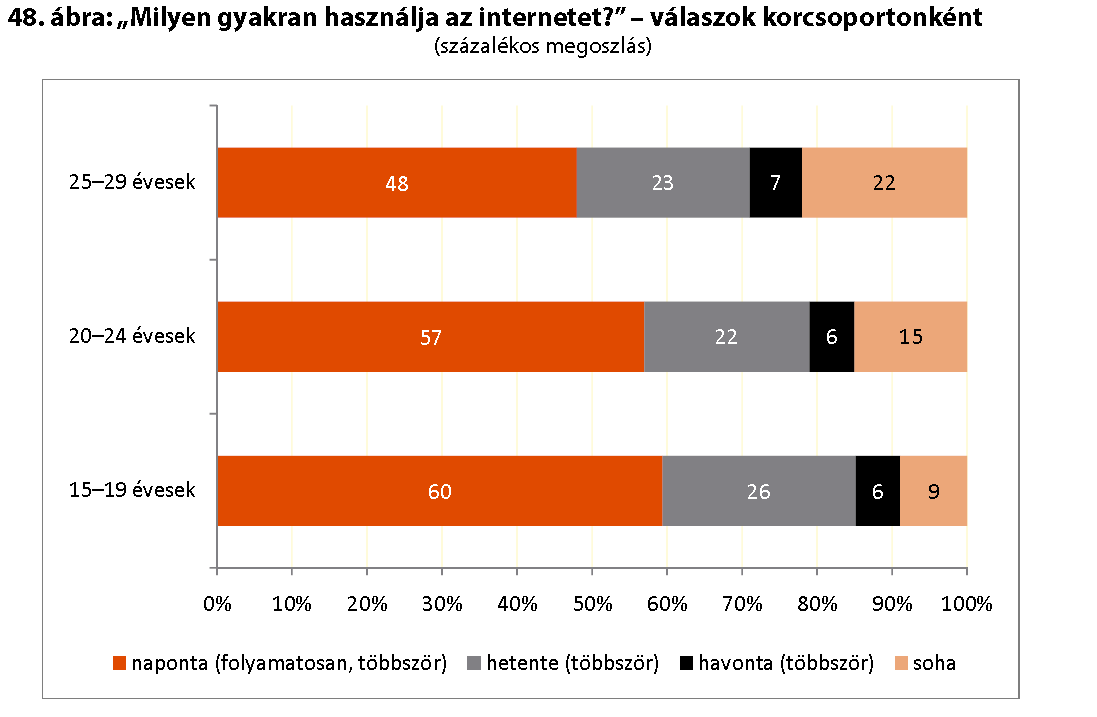 Forrás: Ifjúság 2008 gyorsjelentés
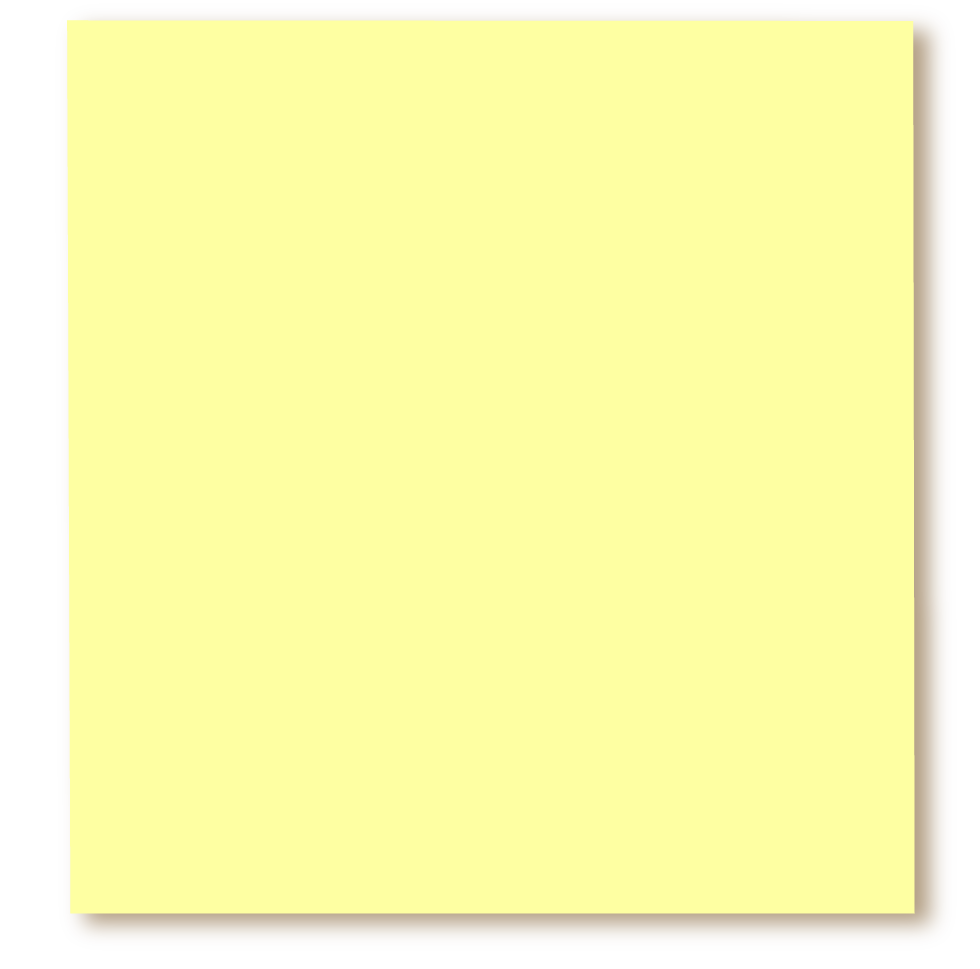 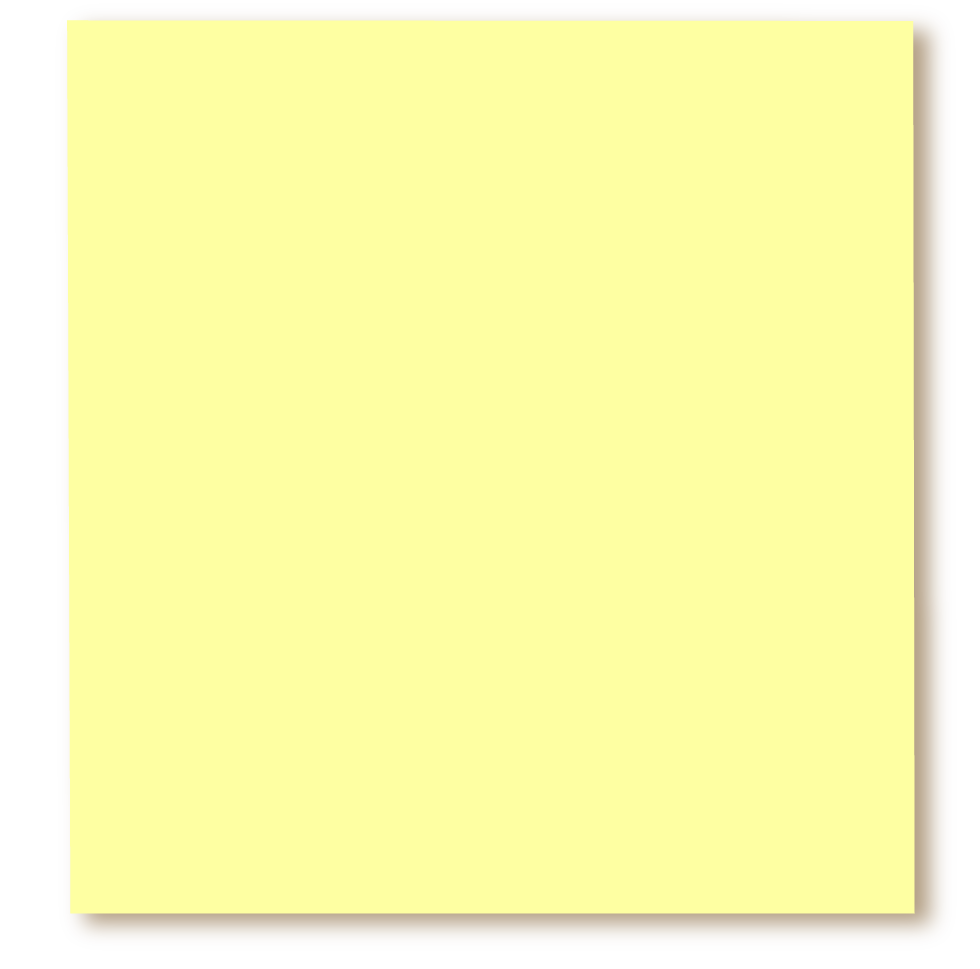 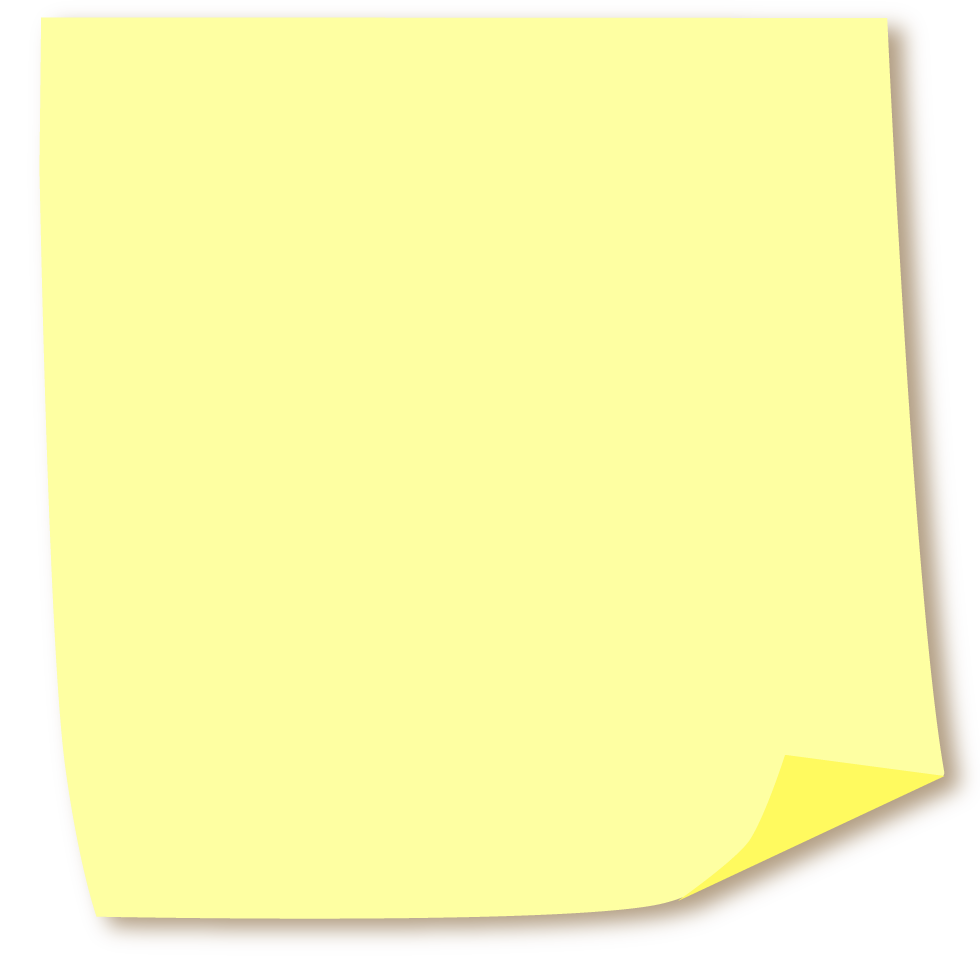 Hogyan tanulnak és hogyan tanítunk?
motiváció
pedagógiai eszköztár
IKT/IST bevonása
MG
Az IKT/IST sikeres alkalmazásának feltételei és problémái
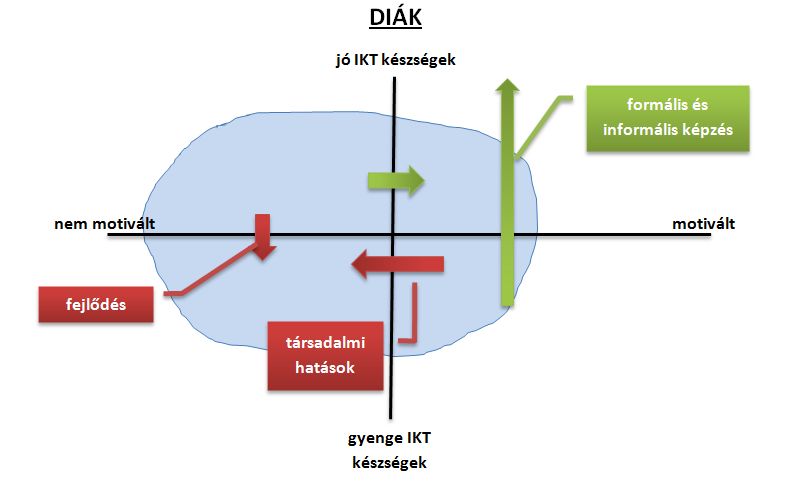 Az IKT/IST sikeres alkalmazásának feltételei és problémái
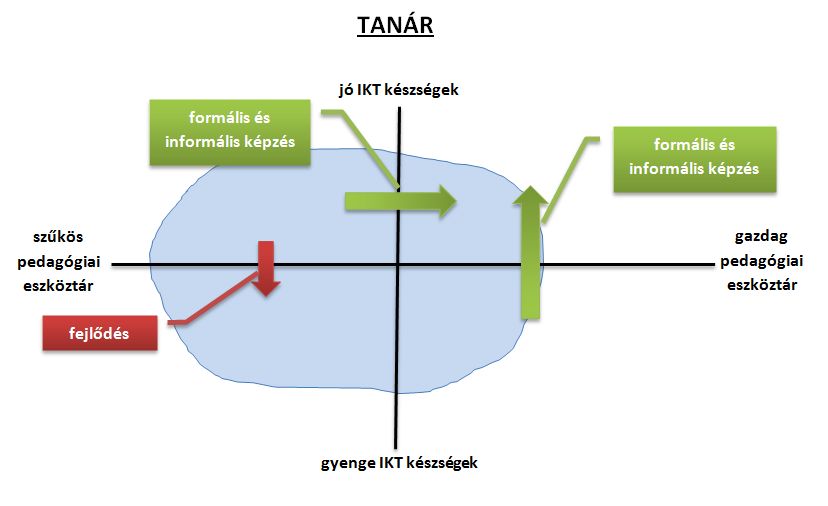 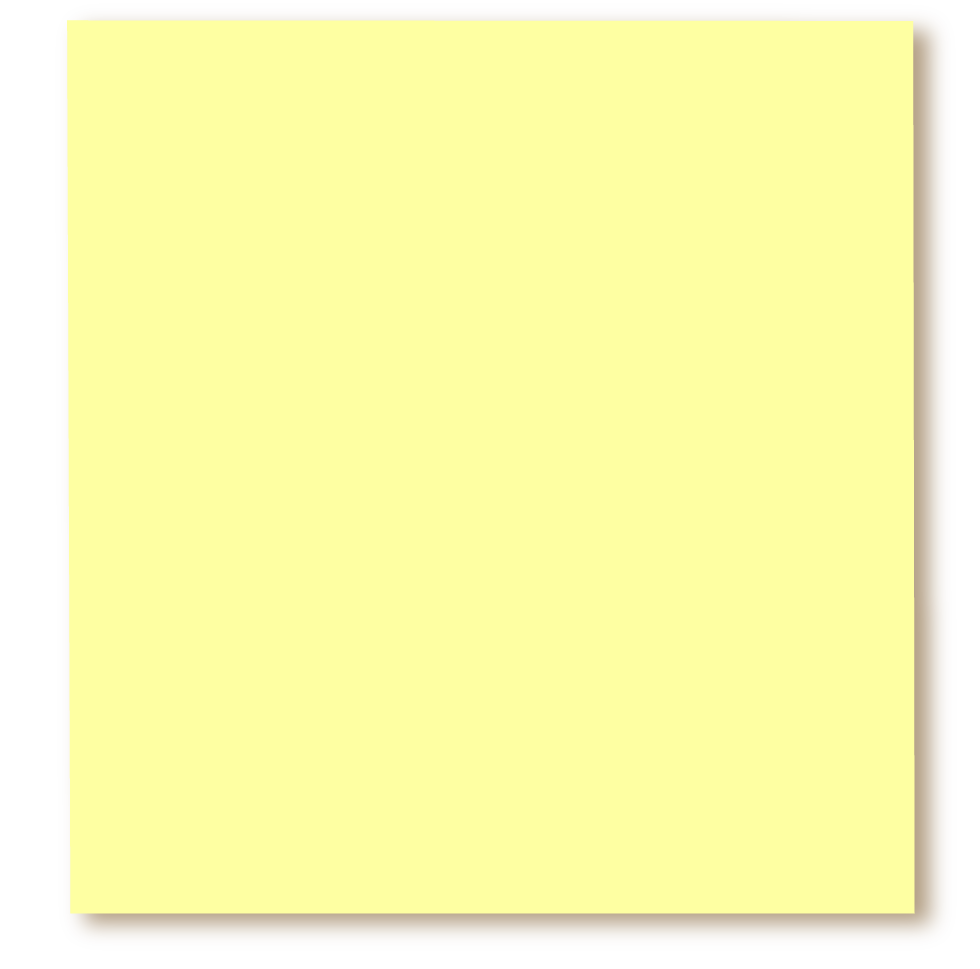 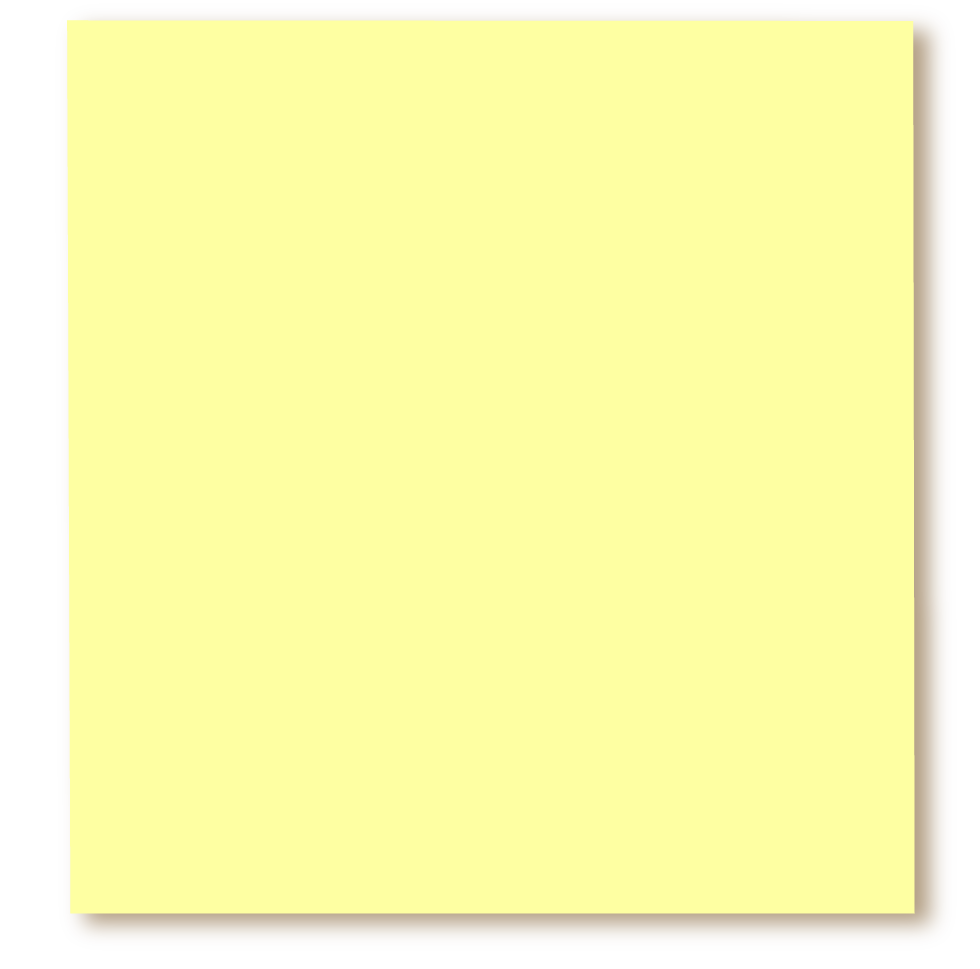 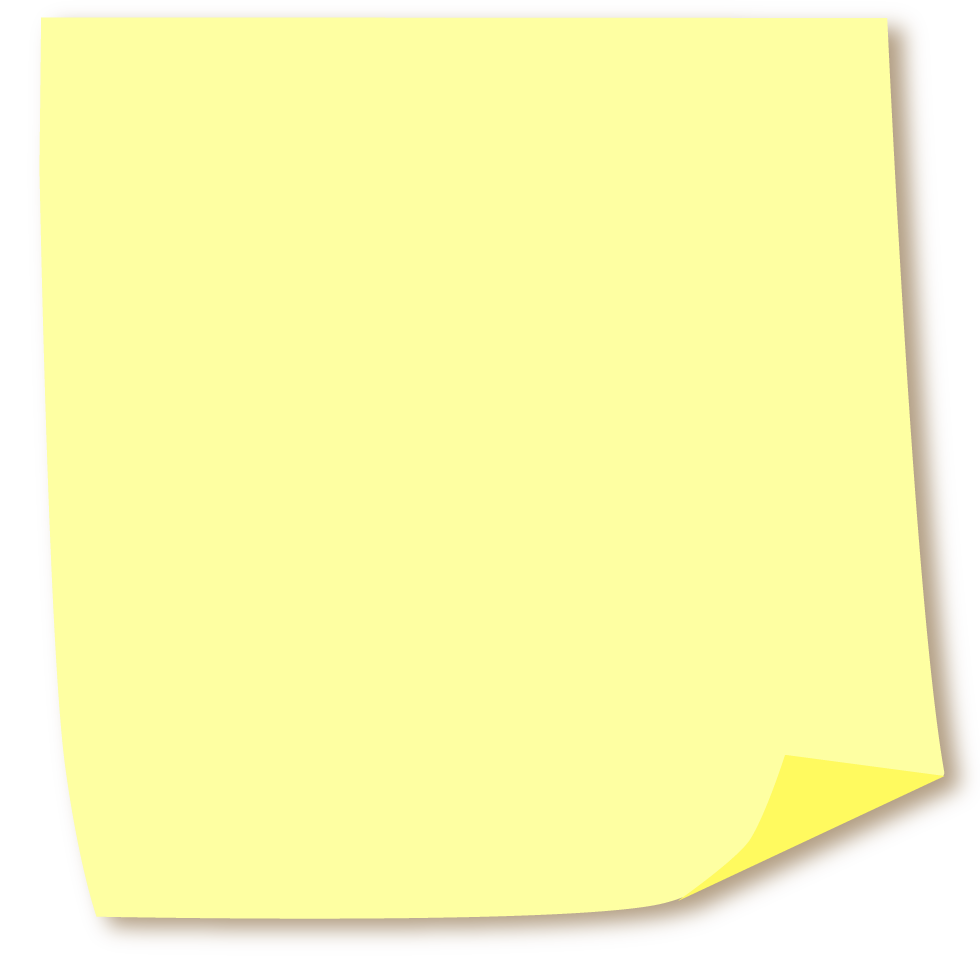 ... ne féljünk az újtól, mert az jót hozhat nekünk ...
Máté Péter
MG